X Workshop do PPGCFau
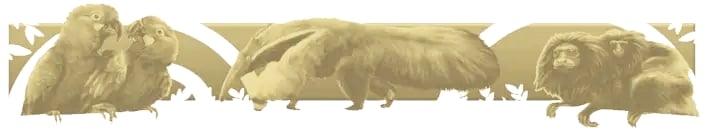 Título
Nome do discente:
Nome do orientador:
Nome do co-orientador: (apenas se oficializado)
Nome do(s) colaborador(es): (se houver)
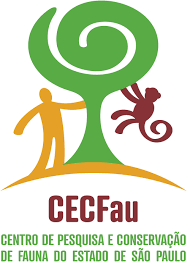 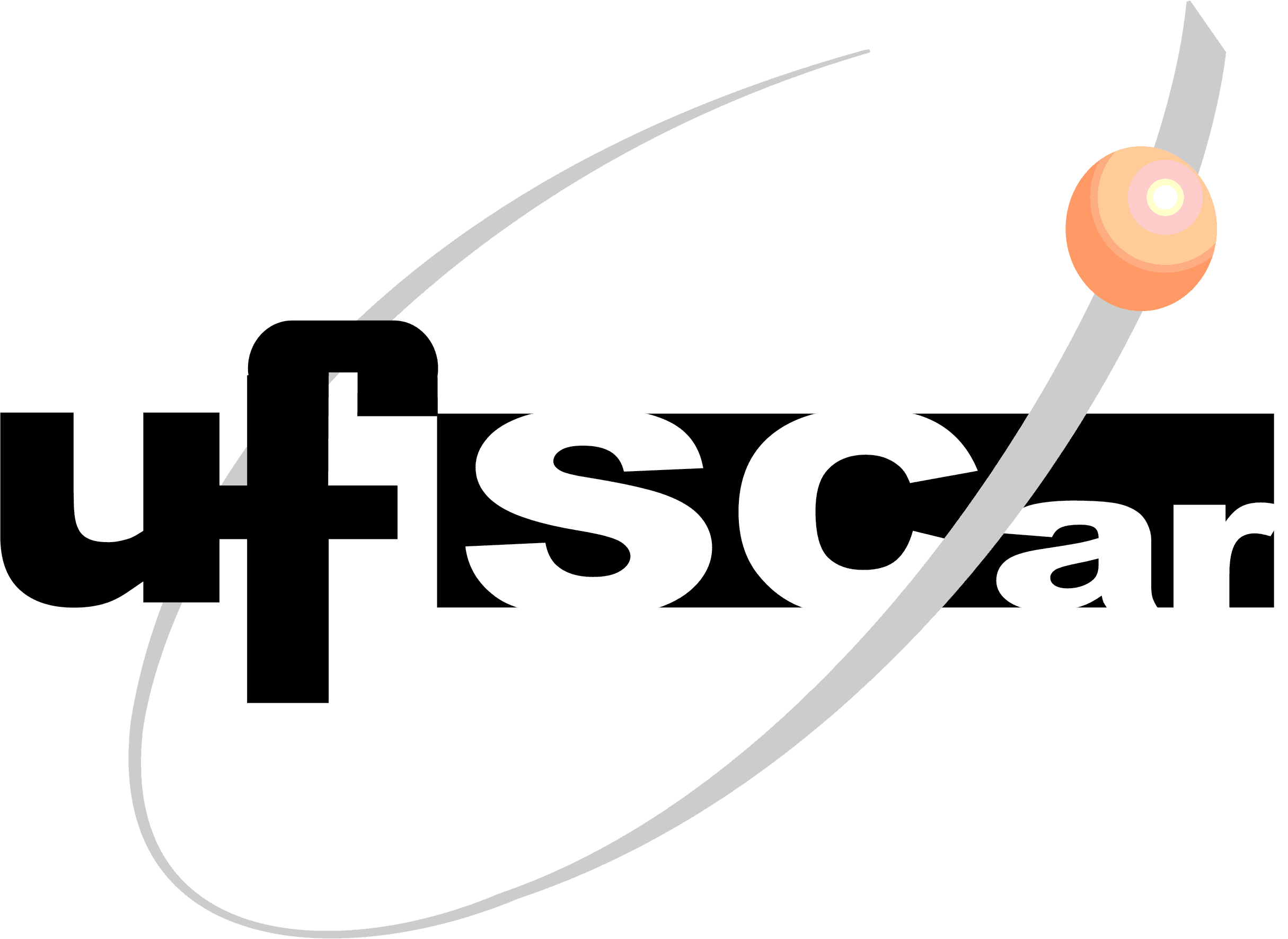 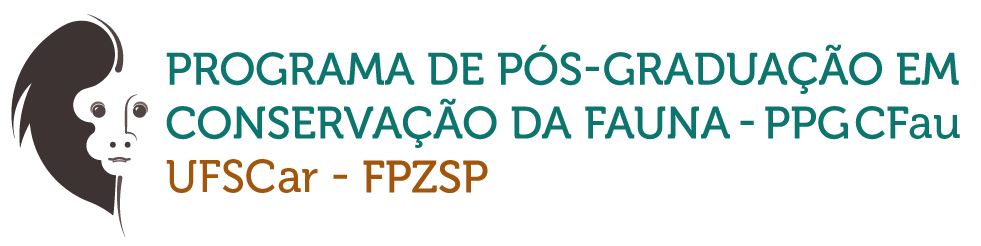 X Workshop do PPGCFau
Orientações para a Apresentação Oral:

Cada discente da turma de 2021 (apresentação de trabalhos em desenvolvimento) terá até 15 minutos para realizar sua apresentação;
Cada discente da turma de 2022 (apresentação de projetos) terá até 10 minutos para realizar sua apresentação;
O tempo disponível para perguntas/contribuições dependerá do tempo utilizado pelo discente para a apresentação, devendo ser de no mínimo 5 minutos, portanto o tempo total de apresentação mais contribuições para os trabalhos em desenvolvimento não deverá ultrapassar 20 minutos e para os projetos 15 minutos;
O primeiro slide deve obedecer a formatação indicada neste modelo (fonte, cor, tamanho, logomarcas e organização das informações), porém os demais slides podem seguir a formatação que o discente achar adequada (tendo como sugestão o design deste slide), mas deve conter minimamente os tópicos básicos solicitados para o resumo;
 Os critérios oficiais de avaliação das apresentações são: DOMÍNIO DO CONTEÚDO, JUSTIFICATIVA DO TRABALHO, COERÊNCIA DOS OBJETIVOS COM A METODOLOGIA APRESENTADA E COM OS RESULTADOS OBTIDOS ATÉ O MOMENTO (quando for o caso), REVISÃO BIBLIOGRÁFICA E CRONOGRAMA DE EXECUÇÃO.